Актуальный технологический стек для программистов в России
Костиков Павел Алексеевич
Преподаватель
Ситуация на IT-рынке в России
Многие западные компании, которые работали в IT-секторе, 
	ушли с рынка и перестали оказывать услуги 
	(в том числе ранее оплаченные потребителями). 

Отечественные компании столкнулись с беспрецедентными 
	по своему масштабу кибератаками. 

Зарубежные компании пытаются спровоцировать выезд 	российских IT-специалистов за рубеж.
XXIII международная научно-практическая конференцияНОВЫЕ ИНФОРМАЦИОННЫЕ ТЕХНОЛОГИИ В ОБРАЗОВАНИИ
2
31 января – 01 февраля 2023 года
Операционные системы
MS Windows может быть заменен 
на альтернативные операционные системы 
от отечественных разработчиков.
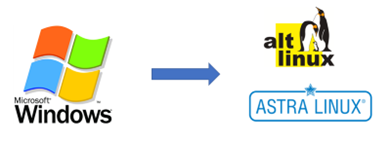 Место под иллюстрацию
XXIII международная научно-практическая конференцияНОВЫЕ ИНФОРМАЦИОННЫЕ ТЕХНОЛОГИИ В ОБРАЗОВАНИИ
3
31 января – 01 февраля 2023 года
Приложения для компьютеров
Офисный пакет от компании Microsoft 
может быть заменен свободным программным 
обеспечением LibreOffice 
или отечественным МойОфис.
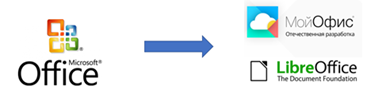 Место под иллюстрацию
XXIII международная научно-практическая конференцияНОВЫЕ ИНФОРМАЦИОННЫЕ ТЕХНОЛОГИИ В ОБРАЗОВАНИИ
4
31 января – 01 февраля 2023 года
Программное обеспечение для моделирования систем
Пакет математического 
моделирования Matlab 
может быть заменен 
свободным программным 
обеспечением Scilab 
или отечественным 
SimInTech.
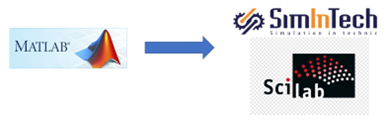 Место под иллюстрацию
XXIII международная научно-практическая конференцияНОВЫЕ ИНФОРМАЦИОННЫЕ ТЕХНОЛОГИИ В ОБРАЗОВАНИИ
5
31 января – 01 февраля 2023 года
Низкоуровневое программирование
Среда разработки 
MS Visual Studio 
может быть заменена 
Visual Studio Code. 
Языки разработки 
остаются прежними: 
С, С++, Rust.
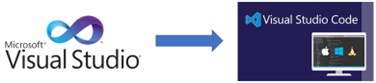 Место под иллюстрацию
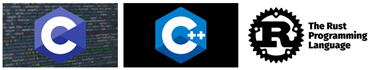 XXIII международная научно-практическая конференцияНОВЫЕ ИНФОРМАЦИОННЫЕ ТЕХНОЛОГИИ В ОБРАЗОВАНИИ
6
31 января – 01 февраля 2023 года
Высокоуровневое программирование
Среда разработки 
MS Visual Studio 
может быть заменена 
на IDE Eclipse. 
Язык разработки C# 
может быть изменён 
на Java.
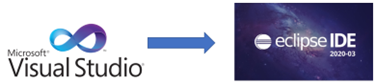 Место под иллюстрацию
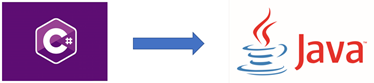 XXIII международная научно-практическая конференцияНОВЫЕ ИНФОРМАЦИОННЫЕ ТЕХНОЛОГИИ В ОБРАЗОВАНИИ
7
31 января – 01 февраля 2023 года
WEB (front-end)
Среда разработки WebStorm 
может быть заменена на 
Visual Studio Code. 
Языки разработки 
HTML+CSS+JS, как и 
популярные фреймворки 
(например React) остаются 
и дополняются новой 
технологией компании «1С» 
– 1С:Предприятие.Элемент.
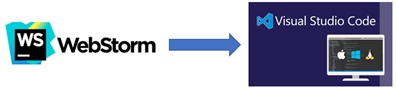 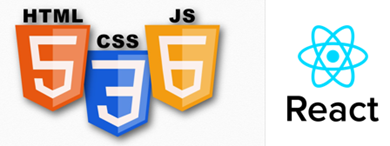 Место под иллюстрацию
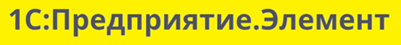 XXIII международная научно-практическая конференцияНОВЫЕ ИНФОРМАЦИОННЫЕ ТЕХНОЛОГИИ В ОБРАЗОВАНИИ
8
31 января – 01 февраля 2023 года
WEB (back-end)
Среда разработки 
WebStorm 
может быть заменена 
на Visual Studio Code. 
Устаревающий язык 
разработки PHP 
может быть заменен 
на современный 
Golang.
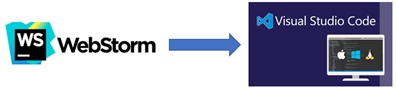 Место под иллюстрацию
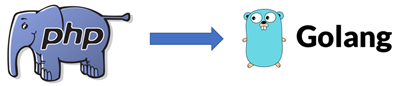 XXIII международная научно-практическая конференцияНОВЫЕ ИНФОРМАЦИОННЫЕ ТЕХНОЛОГИИ В ОБРАЗОВАНИИ
9
31 января – 01 февраля 2023 года
Мобильные приложения (ОС Android)
Среда разработки IntelliJ IDEA 
может быть заменена на 
Android Studio и IDE Eclipse. 
Язык разработки - Kotlin. 
Кроссплатформенную 
мобильную разработку 
можно вести в
1С:Предприятие 8.3. или 
в среде RhoMobile Suite на 
языках HTML+CSS+JS+React.
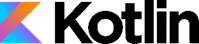 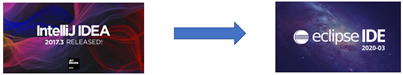 Место под иллюстрацию
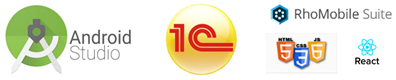 XXIII международная научно-практическая конференцияНОВЫЕ ИНФОРМАЦИОННЫЕ ТЕХНОЛОГИИ В ОБРАЗОВАНИИ
10
31 января – 01 февраля 2023 года
Мобильные приложения (ОС Аврора)
В случае запрета работы 
ОС Android в России 
необходим переход на 
отечественную мобильную 
ОС  Аврора. Среды разработки
Android Studio и IntelliJ IDEA 
могут быть заменены на 
RhoMobile Suite и IDE Eclipse. 
Язык разработки Kotlin 
может быть заменен на языки 
HTML+CSS+JS+React.
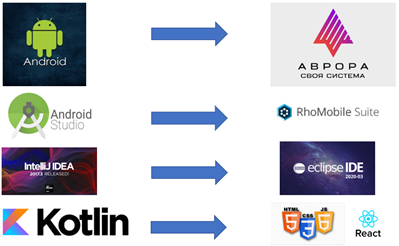 Место под иллюстрацию
XXIII международная научно-практическая конференцияНОВЫЕ ИНФОРМАЦИОННЫЕ ТЕХНОЛОГИИ В ОБРАЗОВАНИИ
11
31 января – 01 февраля 2023 года
Базы данных
Базы данных от компаний 
Microsoft (MS SQL Server), 
IBM (IBM DB2) и Oracle 
(Oracle Database и MySQL) 
могут быть заменены 
свободным ПО 
(PostgreSQL и MariaDB) или 
отечественными разработками
(Tarantul).
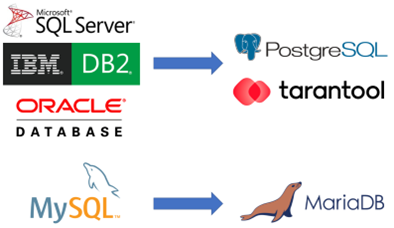 Место под иллюстрацию
XXIII международная научно-практическая конференцияНОВЫЕ ИНФОРМАЦИОННЫЕ ТЕХНОЛОГИИ В ОБРАЗОВАНИИ
12
31 января – 01 февраля 2023 года
Информационные системы для автоматизации предприятий
Продукты компаний 
Microsoft (MS Dynamics ERP), 
Oracle (Oracle ERP) и 
SAP R/3 
могут быть заменены 
продуктами компании 
«1С» (на платформе 
1С:Предприятие 8.3 и 
1С-Битрикс).
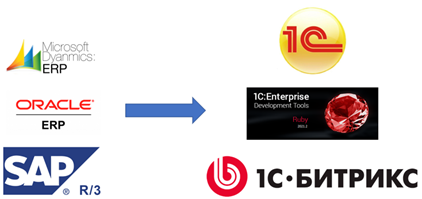 Место под иллюстрацию
XXIII международная научно-практическая конференцияНОВЫЕ ИНФОРМАЦИОННЫЕ ТЕХНОЛОГИИ В ОБРАЗОВАНИИ
13
31 января – 01 февраля 2023 года
Средства автоматизации администрирования информационных систем
На ОС Linux сохраняет работоспособность 
инструмент Bash. Для редактирования скриптов можно использовать
Visual Studio Code. Продукт 
Microsoft (PowerShell) может 
быть заменен 
кроссплатформенным 
инструментом 
1С:Исполнитель. Для 
редактирования скриптов 
можно использовать 1С:EDT.
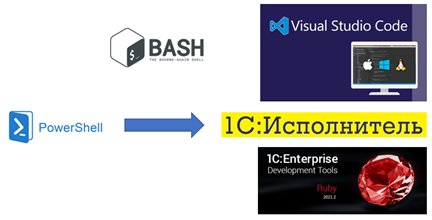 Место под иллюстрацию
XXIII международная научно-практическая конференцияНОВЫЕ ИНФОРМАЦИОННЫЕ ТЕХНОЛОГИИ В ОБРАЗОВАНИИ
14
31 января – 01 февраля 2023 года
Искусственный интеллект
Для разработки приложений 
искусственного интеллекта 
используются свободные 
библиотеки, поэтому 
никаких последствий 
для этой области 
санкции не несут.
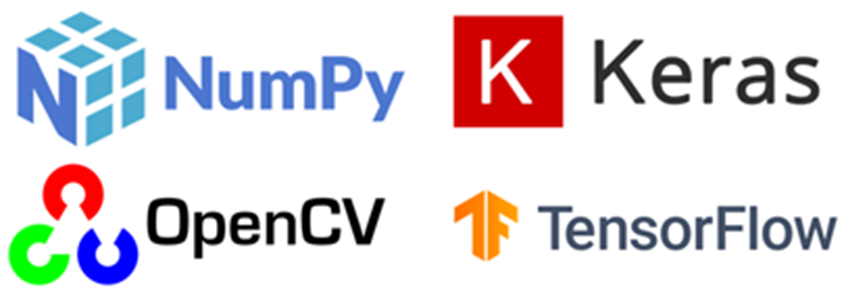 Место под иллюстрацию
XXIII международная научно-практическая конференцияНОВЫЕ ИНФОРМАЦИОННЫЕ ТЕХНОЛОГИИ В ОБРАЗОВАНИИ
15
31 января – 01 февраля 2023 года
Средства организации разработки
Для групповой разработки можно использовать 
свободное ПО GIT и Fossil для 
развертывания репозиториев 
российских компаний. 
Управление проектом можно 
вести с помощью свободного 
ПО ProjectLibre. Поддержка 
работы команды разработчиков 
возможна с помощью 
отечественного сервиса YouGile.
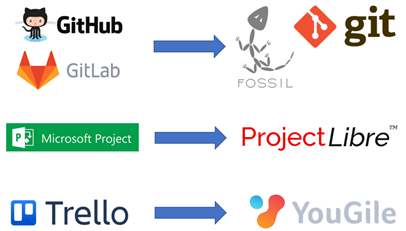 Место под иллюстрацию
XXIII международная научно-практическая конференцияНОВЫЕ ИНФОРМАЦИОННЫЕ ТЕХНОЛОГИИ В ОБРАЗОВАНИИ
16
31 января – 01 февраля 2023 года
Мессенджеры и корпоративные мессенджеры
Зарубежные средства 
видеообщения и коммуникации 
(MS Teams, Zoom, Discord, 
WhatsApp) могут быть 
Заменены отечественным 
VK Teams и Telegram.
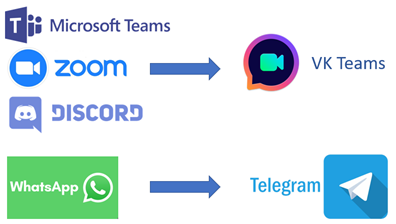 Место под иллюстрацию
XXIII международная научно-практическая конференцияНОВЫЕ ИНФОРМАЦИОННЫЕ ТЕХНОЛОГИИ В ОБРАЗОВАНИИ
17
31 января – 01 февраля 2023 года
Выводы
Россия имеет все необходимые компетенции, чтобы в дальнейшем полностью поддерживать высокотехнологичное функционирование и цифровизацию экономики. Необходимо отказаться от использования неподдерживаемых технологий западных компаний и вместо них применять либо продукты от отечественных компаний, либо открытое программное обеспечение, распространение которого не может быть запрещено.
XXIII международная научно-практическая конференцияНОВЫЕ ИНФОРМАЦИОННЫЕ ТЕХНОЛОГИИ В ОБРАЗОВАНИИ
18
31 января – 01 февраля 2023 года
Контакты
Костиков Павел Алексеевич
kostikov_pavel@mail.ru
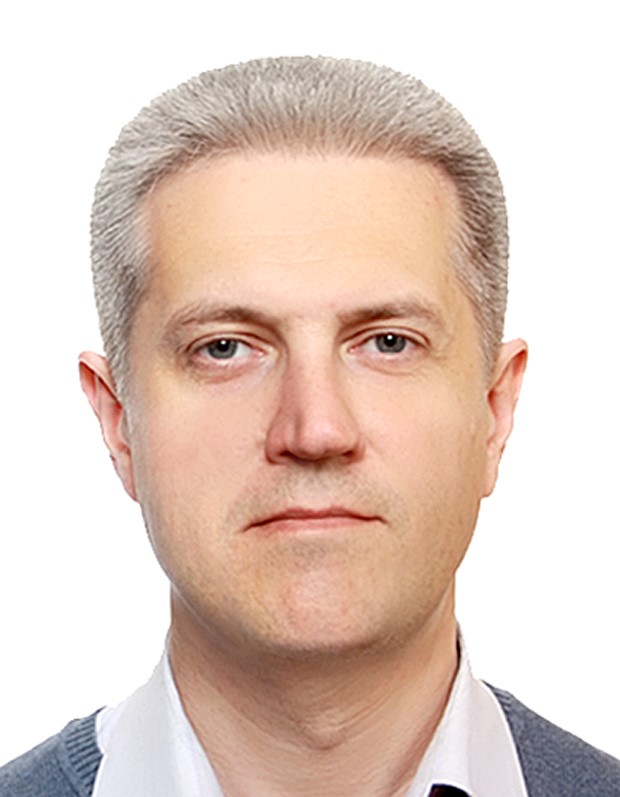 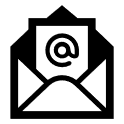 XXIII международная научно-практическая конференцияНОВЫЕ ИНФОРМАЦИОННЫЕ ТЕХНОЛОГИИ В ОБРАЗОВАНИИ
19
31 января – 01 февраля 2023 года
СПАСИБО ЗА ВНИМАНИЕ!